Unit 1: Chemathematics
1.5
Aim: How can we use mass and volume to identify a substance?
AGENDA
Do Now
Introduction
Objective:
I will calculate the density of a substance.
Mini-Lesson
Summary
Work Period
Exit Slip
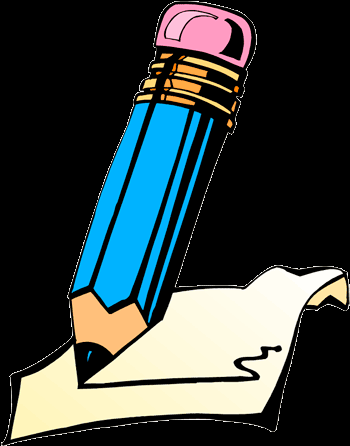 Do Now: 
(You have 5 minutes)
On Do Now slip:
Make sure answer in sig figs
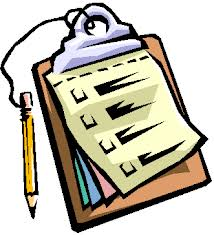 Unit 1: Chemathematics
1.5
Aim: How can we use mass and volume to identify a substance?
AGENDA
Introduction
Real-world connection
Identifying realness or fakeness of jewelry and coins

Vocabulary
Density, Mass, Volume
Mini-Lesson
Summary
Do Now
Work Period
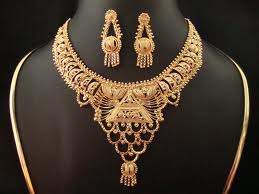 Exit Slip
Unit 1: Chemathematics
1.5
Aim: How can we use mass and volume to identify a substance?
AGENDA
Introduction
DO NOW
Mini-Lesson
Summary
Do Now
Work Period
Exit Slip
Unit 1: Chemathematics
1.5
Aim: How can we use mass and volume to identify a substance?
AGENDA
Introduction
Announcements
Sign up for text message service
Give in any forms you owe still!
Packet #1 is due on Fri 9/19
Lab #2 Unit Stations Paper due Fri 9/19
Quiz #2 on Tues 9/23
Mini-Lesson
Summary
Do Now
Work Period
Exit Slip
Unit 1: Chemathematics
1.5
Aim: How can we use mass and volume to identify a substance?
Think ink…pair share

Defining Density
 
Which is heavier? A pound of paper or a pound of rocks? Why? Why does one feel heavier than another?
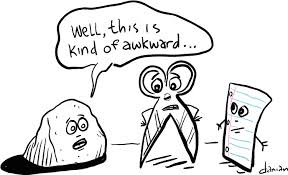 Work Period
Summary
Mini-Lesson
Exit Slip
Do Now
Introduction
Unit 1: Chemathematics
1.5
Aim: How can we use mass and volume to identify a substance?
Work Period
Summary
Mini-Lesson
Exit Slip
Do Now
Introduction
Unit 1: Chemathematics
1.5
Aim: How can we use mass and volume to identify a substance?
Work Period
Summary
Mini-Lesson
Exit Slip
Do Now
Introduction
Unit 1: Chemathematics
1.5
Aim: How can we use mass and volume to identify a substance?
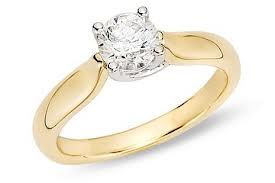 Work Period
Summary
Mini-Lesson
Exit Slip
Do Now
Introduction
Unit 1: Chemathematics
1.5
Aim: How can we use mass and volume to identify a substance?
2. If two objects have the same mass, what must be true? 
a)They have the same volume
b) They are made of the same material
c) They contain the same amount of matter
d) They have the same density

3. Which element has the greatest density at STP?
a) calcium
b) carbon
c) chlorine
d) copper
Work Period
Summary
Mini-Lesson
Exit Slip
Do Now
Introduction
Unit 1: Chemathematics
1.5
Aim: How can we use mass and volume to identify a substance?
YOU TRY:
Which element has the greatest density at STP?
a) Scandium
b) Silicon
c) Selenium
d) Sodium
Work Period
Summary
Mini-Lesson
Exit Slip
Do Now
Introduction
Unit 1: Chemathematics
1.5
Aim: How can we use mass and volume to identify a substance?
Each type of substance has a specific density.
To find the density of an object, you can look at _____________ of the reference table
Example:
Density of Gold: _________________________
Identifying matter using density
Work Period
Summary
Mini-Lesson
Exit Slip
Do Now
Introduction
Unit 1: Chemathematics
1.5
Aim: How can we use mass and volume to identify a substance?
Question: A shiny, gold-colored bar of metal weighing 57.3 g has a volume of 4.7cm3. Is the bar of metal pure gold?
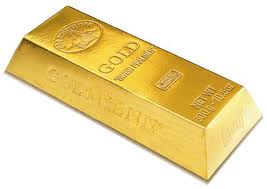 Work Period
Summary
Mini-Lesson
Exit Slip
Do Now
Introduction
Unit 1: Chemathematics
1.5
Aim: How can we use mass and volume to identify a substance?
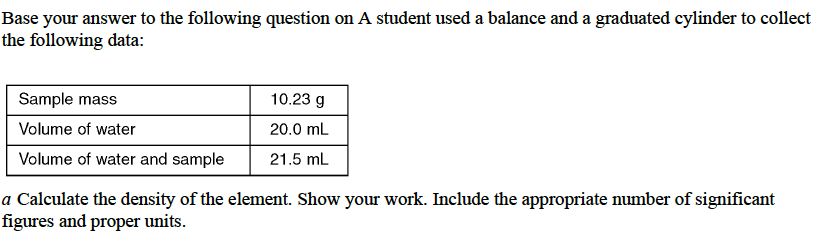 Work Period
Summary
Mini-Lesson
Exit Slip
Do Now
Introduction
Unit 1: Chemathematics
1.5
Aim: How can we use mass and volume to identify a substance?
Summary
How can the density of an object 
be determined?
Work Period
Summary
Exit Slip
Mini Lesson
Introduction
Do Now
Unit 1: Chemathematics
1.5
Aim: How can we use mass and volume to identify a substance?
Work period
Complete pages 9-10. Make sure to use FLPS to show all work.
Work Period
Exit Slip
Introduction
Do Now
Mini-Lesson
Summary
Unit 1: Chemathematics
1.5
Aim: How can we use mass and volume to identify a substance?
HOMEWORK:

Complete rest of 1.5 for homework
Work Period
Exit Slip
Introduction
Do Now
Mini-Lesson
Summary
Unit 1: Chemathematics
1.5
Aim: How can we use mass and volume to identify a substance?
Exit Slip
Make sure you get your trackers checked!
Exit Slip
Introduction
Do Now
Mini-Lesson
Summary
Work Period